Personal Care Skills
Chapter 13
Learning Objectives
Explain personal care of residents
Identify guidelines for
Providing skin care and preventing pressure ulcers
Assisting with bathing
Assisting with grooming
Assisting with dressing
Proper oral care, including dentures
Personal Care
personal care
Promote respect, dignity, and privacy
Encourage participation
Knock and wait for permission to enter
Allow for privacy
Respect private time and personal things
Keep covered when possible
Do NOT interrupt
hygiene
perineal care
grooming
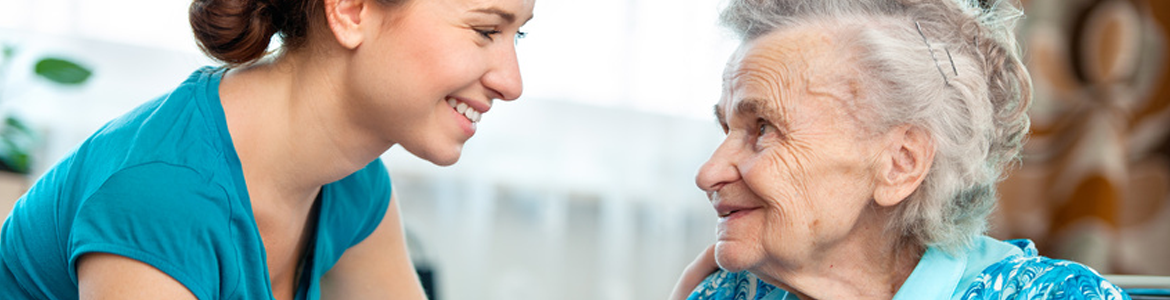 ADLs
pressure ulcers
Skin Care
prevention
Basic guidelines
Report skin changes
Keep skin clean and dry
Reposition at least every 2 hours
Incontinent care
Be gentle
Skin folds
Encourage proper nutrition
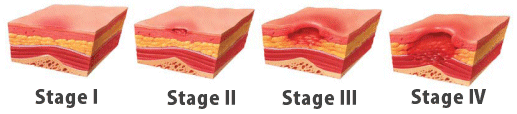 Positioning Devices
Bathing
Basic guidelines
Be gentle
Room temperature
Water temperature
Do NOT leave the resident alone
Make sure all soap is removed
Follow the care plan schedule
Remember: health & relaxation
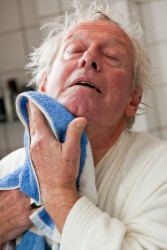 skills video
Grooming
Basic guidelines
Encourage participation
Allow choices
Be sensitive, professional and respectful
Keep feet clean and dry
Do NOT cut nails, but provide nail care
Wear gloves when shaving
Be gentle
skills video
Dressing
Basic guidelines
Affected side = weaker or involved
NEVER “bad”
Start dressing weaker side
Undressing start with the stronger side
Allow resident to choose 
Encourage participation
Provide privacy
Respect preferences
Use adaptive aids if needed
skills video
Oral Care
Basic guidelines
Provide oral care at least 2 times per day
Even if there are no teeth, oral care is still needed
Wear gloves
Handle dentures with care
Clean and return or store
If unconscious:
Oral care more frequently
Prevent aspiration
skills video
Review
Personal cares
Skin care
Bathing
Grooming
Dressing
Oral care